Licensed Site Remediation Professional Program Overview
Kirstin Pointin-Hahn, Bureau Chief 
Bureau of Case Assignment & Initial Notice
609-292-2943
1
[Speaker Notes: This presentation provides an overview of the Licensed Site Remediation Professional Program (or LSRP program) including a discussion of :

The enabling statute, the Site Remediation Reform Act 
Why was Site Remediation Reform Act written and passed by the legislature?
What did Site Remediation Reform Act establish?
What are the pertinent New Jersey Administrative Codes (or rules) associated with the LSRP program and what are the key components of those rules
Who is obligated to remediate using a LSRP?
The roles and responsibilities of a responsible party, the LSRP, the Site Remediation Professional Licensing Board or LSRP Board, and the Department’s Site Remediation Program.
What is a Response Action Outcome? ...and...
The Site Remediation Program’s inspection and review process for submittals from LSRPs.]
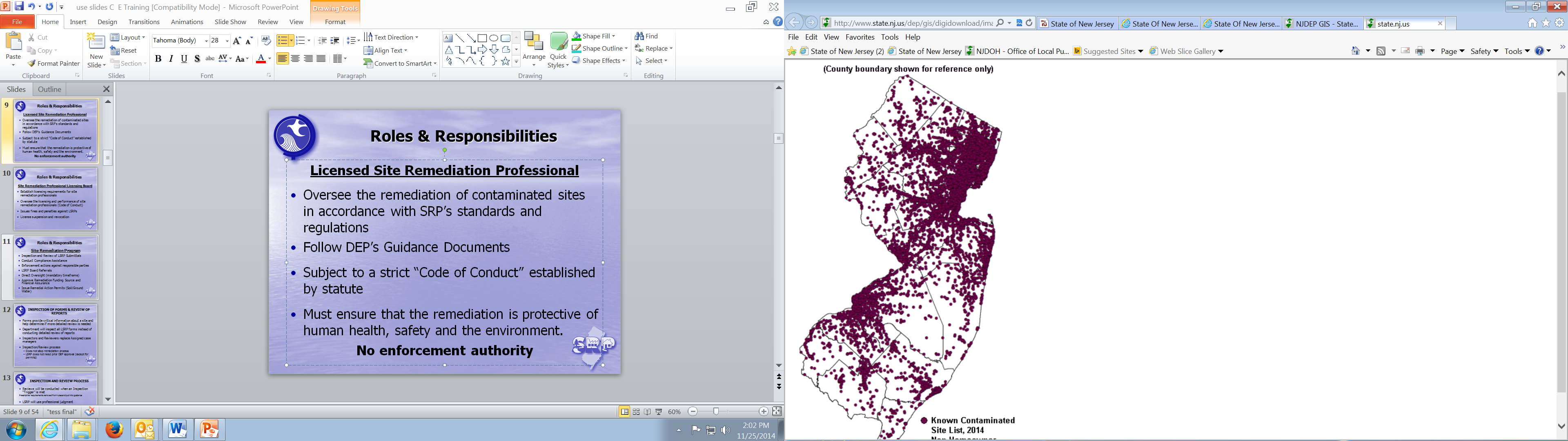 The Old Days
Cases not assigned based on priorities
More cases than DEP could handle
Unassigned cases
IEC cases not being addressed quickly
No remediation timeframes
[Speaker Notes: This Illustration identifies the locations of sites on the Department’s Known Contaminated Sites list in 2014. In 2008, there were close to 21,000 contaminated sites known to exist. There were no timeframes under which responsible parties were required to complete remediation. Cases were not universally assigned based on environmental priority, and the number of case managers within the Department’s Site Remediation Program was insufficient to assign all discharge cases, which lead to backlogged case reviews and protracted timeframes to complete remediation. In addition, because of the large number of sites and limited Site Remediation staff, not all cases with immediate environmental concern conditions were able to be addressed rapidly]
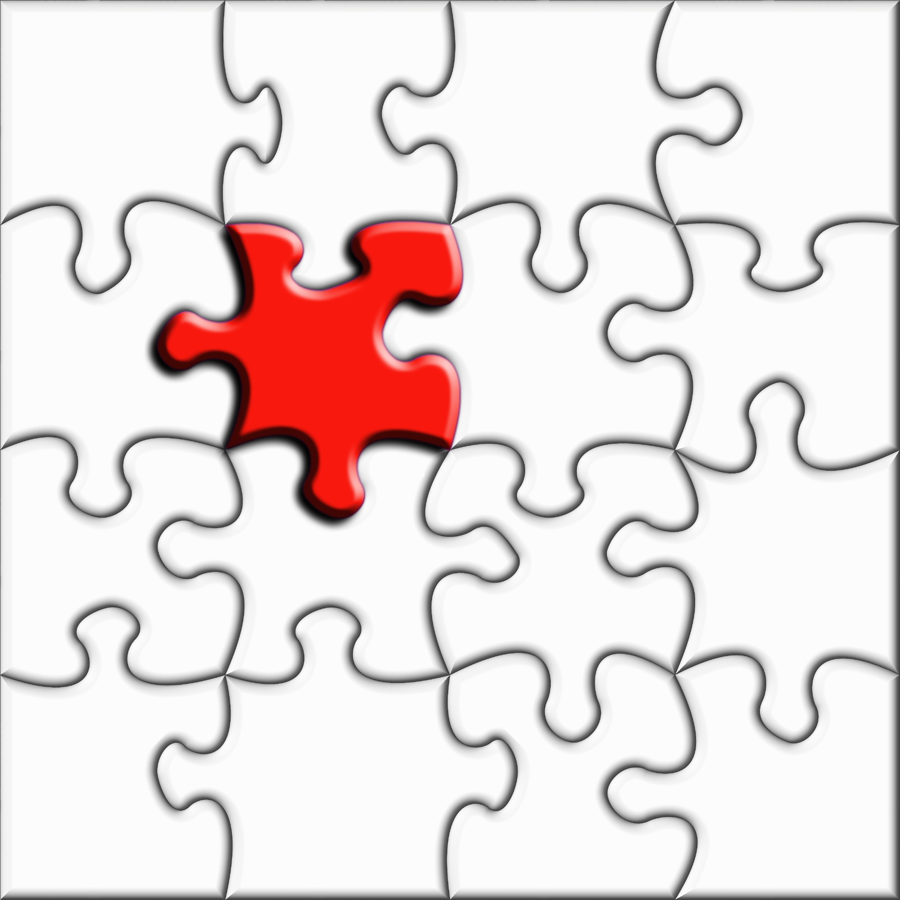 Forms
Inspection
 
and 

Review
Technical

Consultation
Technical Guidance
Stakeholders
Final Rules
Receptor
Evaluation
LSRP 
Board
LSRP
Program
LSRPs
COMPLIANCE
ASSISTANCE
FORMS
Timeframes
Enforcement
RA
PERMITS
On
Going
Training
NJEMS / Data Quality
3
[Speaker Notes: This illustration represents all the pieces that have gone into building the LSRP program since the Site Remediation Reform Act legislation was passed and signed into law in May 2009. Each of these components either needed to be created from scratch or reworked to implement the LSRP Program. Stakeholder teams were assembled and rules were amended and readopted or created. Administrative and technical guidance documents were developed, Data management processes within the Department’s data management system (NJEMS) were developed. The LSRP Board was created, New units within the Site Remediation Program, such inspection and review and remedial action permitting were created and staffed, Remediation timeframes were developed. Forms were created for quick inspection of submitted information from LSRP and overlying all of these developments and changes were training events for interested parties, LSRPs, and Department staff.  

It is important to note that all of the development and change did not change the core mission of the Department. We are still in the business of ensuring timely cleanups that are protective of human health, safety, and the environment. The only difference is we now have licensed site remediation professionals to share  that responsibility.]
Site Remediation Reform Act (SRRA)
Education and experience requirements for LSRPs

LSRPs conduct remediation without SRP pre-approval (with some exceptions)

Response Action Outcomes (RAO) replaced No Further Action Letters with some exceptions

RAOs issued by LSRP

Fees replaced Oversight Costs (with some exceptions)
[Speaker Notes: The Site Remediation Reform Act set the foundation for fundamental change in the manner in which remediation of contaminated sites is conducted in New Jersey by establishing:  

a Licensed Site Remediation Professional Program wherein highly qualified environmental professionals, who meet certain education and experience criteria specified within the Act, can take an examination to become licensed.
the LSRP is responsible for the day-to-day remedial activities at a site and that remediation shall be conducted without pre-approval by the Department, except in limited circumstances such as anthropogenic radionuclide contamination and certain federally regulated facilities.
the Response Action Outcome. The response action outcome or RAO is the final remediation document issued by an LSRP in most circumstances. There are limited exceptions, the most prevalent of which is the SRP will continue to issue no further action letters for unregulated heating oil tank remediations. and
predictable annual remediation fees charged by the SRP to replace oversight costs in most circumstances. Oversight costs were billed hour-for-hour and therefore could vary widely.]
Site Remediation Reform Act (SRRA) cont.
Established the Site Remediation Professional Licensing Board
Code of conduct
Board – enforcement authority against LSRPs

Remedial action permits

Tasked DEP to establish mandatory time frames

Direct Oversight
5
[Speaker Notes: The Site Remediation Reform Act also established: 

1) a professional licensing board comprised of 13 members
2) a code of conduct for the actions of LSRPs including establishing the protection of public health, safety and the environment as the highest priority  for an individual LSRP. 
3) remedial action permitting to regulate the operation, maintenance and inspection of engineering and intuitional controls installed as part of a remedial action at a contaminated site
4)  a requirement for the Department to establish mandatory remediation timeframes for each of the following steps in the remedial process: receptor evaluation, control of ongoing sources, interim remedial measures, Immediate environmental concern response, the performance of each phase of remediation including the PA, SI, RI and RA, and the completion of remediation, 
5) A mandatory timeframe to complete the RI at all sites with obligations to remediate on or before 5/7/99, and
6) direct department oversight wherein the Department directs the remediation at sites of significant environmental priority or where the responsible entities have missed a mandatory remediation timeframe,]
Governing Rules Administrative Requirements for the Remediation of Contaminated SitesN.J.A.C. 7:26C
Who is obligated to conduct remediation
What are the obligations of the person conducting remediation
Mandatory timeframes
Fees and oversight costs
RFS and FA requirements
Direct Department Oversight
Remedial Action permitting requirements
Administrative enforcement actions
6
[Speaker Notes: Between November 4, 2009 and May 7, 2012, the Department ran dual programs, an LSRP program and the existing oversight program. On May 7, 2012, a rule package was adopted that made changes to several rules allowing full implementation of the LSRP program. The key rules included in the package and discussed in this presentation include the Administrative Requirements for the Remediation of Contaminated Sites or ARRCS rule, The Technical Requirements for Site Remediation Rule or Tech Regs, the Underground Storage of Hazardous Substances Rule or UST rule, The Industrial Site Recovery Act rules or ISRA rule. With the adoption of this rule package, the Department was no longer running dual programs, and was fully immersed in the LSPR program.. 

The ARRCS rule as identified by its administrative title, contains all the administrative rule requirements to implement the LSRP program including:

The identification of who is obligated to conduct remediation and what those obligations are
The mandatory remediation timeframes 
Annual remediation fees, fee categories, individual report review fees, fee calculation formulas and oversight costs and formulas
Remediation funding source and financial assurance requirements
The requirements of Direct Department Oversight. It is important to note the responsible entities have the obligation to insert themselves into Direct Department Oversight when missing a mandatory remediation timeframe.
Remedial action permit requirements, and 
The administrative enforcement actions available for violators of the provisions of all of the aforementioned rules and the Spill Compensation and Control Act regulations.



.]
Governing RulesTechnical Requirements N.J.A.C. 7:26E
Contain the “what” for the technical aspects of remediating sites

Must be used in conjunction with technical guidances which contain the “how” 

Many of the required “milestone” documents (reports) are still required to be submitted
Preliminary Assessment/Site Investigation (PA/SI)
Remedial Investigation Report (RIR)
Remedial Action Workplan (RAW)
Remedial Action Report (RAR)
7
[Speaker Notes: The tech rule as identified by the word technical in its title, contains all the technical remedial goals for each contaminated site. These goals are what is required to remediate a contaminated site. Under the old oversight program, the tech rule was very prescriptive in how an investigator was required to remediate a site. With the advent of the LSRP program, the prescriptive requirements were moved to technical guidance documents to allow the LSRP to inject professional judgement into remediations adhering to guidance where appropriate and justifying why when technical guidance is not appropriate in a given remedial scenario. If the tech rule remained prescriptive, the LSRPs would have had to follow rule requirements even if they didn’t make sense in a given circumstance unless they filed for a variance to the rule. That process would have been cumbersome and not conducive to expediting remediations.

The tech rule also established regulatory timeframes for completing various remedial milestones. Regulatory timeframes were established to provide an early warning for LSRPs and responsible parties to prevent those parties from not complying with mandatory timeframes and thereby triggering the requirements of Direct Department Oversight.]
Governing RulesUnderground Storage Tank (UST) RuleN.J.A.C. 7:14B
14,869 regulated USTs in NJ

 5,871 regulated USTs undergoing remediation

UST Rules – Specific administrative requirements   
Registration requirements
Design, construction, installation
Closure requirements
Certifications

UST Remediation requirements contained in Technical Requirements for Site Remediation
8
[Speaker Notes: Using data from the fall of 2015, you can see there are a significant number of regulated underground storage tanks in New Jersey and a significant number of regulated underground storage tanks undergoing remediation. The UST rule, as its name implies, establishes regulations for the registration, operation, closure, and financial responsibility requirements associated with underground storage tanks regulated by the rule. The rule also establishes the requirements for the certification of professionals to install, close, test cathodic protection systems, and conduct tank tightness testing on regulated and unregulated underground storage tanks systems. A fifth category of certification, the subsurface evaluator certification, is only associated with the remediation of discharges from unregulated heating oil underground storage tank systems. Remedial work is performed under the supervision of the subsurface evaluator and the reports generated are submitted to the Department for review and approval. When remediation is complete, the Department issues No Further Action letters.]
Governing Rules Industrial Site Recovery Act RuleN.J.A.C. 7:26B
1,996 ISRA sites undergoing remediation in NJ

Program began in 1984 in response to numerous abandoned contaminated sites

Only statute that requires an owner/operator to investigate and remediate the entire industrial site 

Environmental requirements apply or are “triggered” by a cessation of operation, or sale of business or property
9
[Speaker Notes: In 1984, in response to numerous abandoned, contaminated, industrial properties, the New Jersey legislature passed the Industrial Site Recovery Act. Using data from the fall of 2015, you can see there remain a significant number of current and former industrial establishments undergoing remediation. 

This Industrial Site Recovery Act required the remediation of industrial establishments that met certain industrial classifications. The intent of the legislature was to create a law whereby industrial establishments that were being sold (either property or business) or where operations were ceasing, were required to conduct an investigation into the industrial history of the establishment prior to the transfer of the property or cessation of operations. In order to comply with the statute, a preliminary assessment of the entire industrial establishment is required to identify all areas of concern. Of all the legislation we discuss in this presentation, this is the only one that requires remediation of the entire industrial establishment.]
Governing Rules Industrial Site Recovery Act RuleN.J.A.C. 7:26B
ISRA Rule
North American Industry Classification System codes 
Identify specific industries that are subject          to ISRA
ISRA applicability
General Information Notice requirements
Alternate compliance options
10
[Speaker Notes: The ISRA rule establishes; 1) the industrial classifications that are subject to its requirements using the North American Industry Classification System (NAICS), 2) what operational or transactional event that trigger remediation, 3) notification requirements, and 4) alternate compliance options,  

The types of industrial establishments subject to the ISRA rule using the NAICS are wide ranging include but are not limited to any industries involved in the manufacture or use of petrochemicals, textiles, electronics or electronic components, machinery and metal fabrication. 

Typical operational or transactional events include the sale of the business or property, cessation of operations or a change in operations, stock transactions, mergers, and consolidations.

Compliance with the ISRA rule is achieved by remediation in accordance with the ARRCS and Tech rules. Alternate compliance options were established for certain site specific situations. These options include a regulated underground storage tank waiver, remediation in progress waiver, limited conveyance, and de minimus quantity exemption. Each of these waivers would allow the transactional event or cessation to occur prior to receipt of a final remediation document.]
Who is obligated to remediate using an LSRP?(without prior DEP approval)
Spill Act Responsible Parties

UST owner/operator

ISRA subject owner/operator

Those required by Judicial or Administrative Order
11
[Speaker Notes: The ARRCS rule establishes who is obligated to remediate by retaining a LSRP and conducting remediation without Department approval. Those entities obligated to remediate include:. 

A person discharges a hazardous substance or otherwise becomes in any way responsible pursuant to the Spill Compensation and Control Act for a discharge. An example of becoming in any way responsible would be buying contaminated property.
The owner or operator of a regulated underground storage tank determines or suspects there has been a discharge from the regulated underground storage tanks, undertakes the closure of the underground storage tank or is required by the Department to conduct an unknown source investigation.
The owner or operator of an industrial establishment subject to the ISRA rule is ceasing operations or is undergoing a transactional event. 
A person has executed or is otherwise subject to a judicial or administrative order.]
Who does not have to retain an LSRP?
Non-liable parties conducting due diligence 
A person conducts a PA/SI to identify AOCs on property they do not own and for which they are not responsible for discharge(s)
Landfills, unless… 
there will be human occupancy
use public funds
they want an RAO
Federal Facilities, Federal-Lead Superfund and RCRA
Unregulated Heating Oil Tanks
12
[Speaker Notes: Certain situations do not require the retention of a Licensed site Remediation professional to remediate discharged contaminants. These include: 

Parties without obligations to remediate under the Spill Compensation and Control Act that are performing due diligence on properties they do not own or for which they are not responsible for a discharge.
Parties closing solid waste landfills unless there will be human occupancy in structures constructed on the closed landfill, the party closing the landfill is doing so with public funds or the party desires a response action outcome.
Federal facilities and EPA lead Superfund and RCRA remediations. State lead Superfund and RCRA remediations are required to retain a Licensed Site Remediation Professional but remain under the traditional oversight of the Department.
Parties remediating a discharge from an unregulated underground storage tank.
Parties that have specific exemptions outlined within the Spill Compensation and Control Act. These include federal, state, and local governmental entities that acquire ownership of properties via bankruptcy, foreclosure, eminent domain, abandonment, escheat, or to promote redevelopment, It is important to note that governmental entities that discharge contaminants or are responsible under the ISRA or UST rules are required to retain a Licensed Site Remediation professional and remediate pursuant to the ARRCS and Tech rules.]
Some Exceptions for State, County and Local Government
If a Spill Act Responsible Party
Must meet all remediation requirements

If a governmental entity with an exemption to responsibility under the Spill Act
When remediating, must retain LSRP
Exempt from timeframe requirements 
Only pay annual remediation fees in years when actively remediating 

www.nj.gov/dep/srp/general/srra_mun_man_time_frame.pdf
13
[Speaker Notes: Parties that are obligated to remediate must do so without Department pre-approval and must meet all remediation requirements within the ARRCS and Tech Rules including fees and regulatory and mandatory remediation timeframes.. 

If a party is a federal, state, or local governmental entities that has an exemption from responsibility under the Spill Compensation and Control Act, but that party elects to remediate, that party must retain a Licensed Site Remediation Professional and remediate pursuant to the ARRCS and Tech rules and all appropriate guidance, That party would only be obligated to pay annual remediation fees when they are actively remediating and regulatory and mandatory timeframes do not apply.

The link at the bottom of the slide is directed to a compliance advisory for municipal officials. This advisory outlines responsibilities for municipal officials where the municipality has the obligation to remediate and where the municipality has an exemption from responsibility under the Spill Compensation and Control Act.]
Roles & Responsibilities
Responsible Party


Have an affirmative obligation to remediate contaminated sites in accordance with SRP’s rules and guidances

Retain LSRPs who will oversee remediation




Adhere to regulatory and mandatory timeframes
[Speaker Notes: Through changes to the Brownfield and Contaminated Sites Act, the Site Remediation and Reform Act established an affirmative obligation to remediate contaminated site for the discharger, a person in any way responsible for the discharge (such as the property owner at the time of the discharge if different from the discharger), the owner or operator of an industrial establishment subject to the ISRA rules, and the owner or operator of a regulated underground storage tank pursuant to the UST rule. 

These parties are required to: 
Retain a Licensed Site Remediation Professional within 45 days of the obligation to remediate to oversee the remediation and issue a response action outcome when the remediation is complete. 
Adhere to all regulatory and mandatory remediation timeframes.

CONTINUE LIST ON NEXT SLIDE]
What else are Responsible Parties required to do?
Pay all fees and oversight costs

Provide DEP access to the site

Provide DEP copies of all reports

Establish a Remediation Funding Source (if required)
Obtain and comply with all necessary permits
15
[Speaker Notes: Pay all annual remediation fees and oversight costs as necessary.
Provide the Department with access to the site
Provide the Department with all reports in accordance with the ARRCS and Tech rules
Establish and maintain a remediation funding source (when required). Remediation funding sources are revenues sources set aside to cover the costs of estimated costs of remediation. These revenue sources take several forms from remediation trusts, insurance policies, lines or letters of credit, loans or grants, to self guarantees. Remediation funding sources are required in several circumstances such as: a) within 14 days of either Department approval of a remedial action work plan or submission of the work plan by the Licensed Site Remediation Professional for sites subject to the ISRA rule b) when directed by the Department, c) when ordered by the Department, d) when an administrative consent order is executed by the Department and remediating party or parties, or e) when ordered by a court.
Obtain and comply with all necessary permits]
Roles & Responsibilities
Licensed Site Remediation Professionals

Oversee the remediation of contaminated sites in accordance with SRP’s rules and guidances

Established by SRRA, Subject to a strict “Code of Conduct” established by statute  

Must ensure the remediation is protective of public health, safety and the environment 

DEP has no enforcement authority over LSRPs
[Speaker Notes: Licensed Site Remediation Professionals are responsible for overseeing the remediation of contaminated sites in accordance with the Department’s rules and guidance. Each Licensed Site Remediation Professional is subject to a strict code of conduct outlined within Section 16 of the Site Remediation Reform Act. The #1 priority within the code of conduct is to ensure that remediation is protective of public health, safety and the environment. 

The Department has no enforcement authority over Licensed Site Remediation Professionals. The 13 member Board has the responsibility to oversee licensing and the performance of the Licensed Site Remediation Professionals. The Board is responsible to investigate complaints filed by any person and proceed with disciplinary action if warranted.]
RESPONSE ACTION OUTCOME (RAO)
Issued by LSRP to Responsible Party
Filed with the DEP 
No DEP approval necessary

The Department can invalidate RAOs, but only if:

The remediation is not protective

The remedial action renders a property unusable for future development or recreational use; or
A presumptive remedy is not implemented as required and the remedy is not protective

RAO Invalidation is infrequent
[Speaker Notes: A response action outcome, or RAO, is the final remediation document issued by a Licensed Site Remediation Professional to the person responsible for conducting remediation. An RAO can be issued for an area or areas of concern or for the entire site and it is final upon issuance by the Licensed Site Remediation Professional. There is no approval step by the Department. 

The Licensed Site Remediation Professional issues the RAO adhering to a model document that codified within the ARRCS rule. Within 30 days upon issuance to the person responsible for conducting remediation, the RAO must be submitted to the Department along with all supporting documentation demonstrating the RAO is protective. 

While the Department does not approve RAOs, the Department is tasked by the Site Remediation Reform Act to inspect RAOs and conduct additional reviews as necessary to ensure the remedy is protective of public health, safety and the environment. If an RAO is not protective, the remediation renders an property unusable for future development or recreation, or a presumptive remedy is not implemented as required and the remedy implemented is not protective, the Department has the authority to invalidate the RAO.

RAO Invalidation is infrequent. As of October 2015, only 9 RAOs have been invalidated. In most all of those circumstances the Licensed Site Remediation Professionals that issued the RAOs had temporary licenses and did not obtain permanent licenses. As such they were unable to correct any deficiencies in the RAO they issued.]
Roles & Responsibilities
Site Remediation Professional Licensing Board

Establishes licensing requirements for site remediation professionals 

Oversees the licensing and performance of LSRPs (Code of Conduct)

Issues fines and penalties against LSRPs

License suspension and revocation
[Speaker Notes: The Site Remediation Reform Act tasked the Site Remediation Professional Licensing Board with the following duties:
review and approve or deny applications for licensing site remediation professionals;
administer and evaluate licensing examinations for site remediation professionals;
issue licenses and license renewals;
establish standards and requirements for continuing education of LSRPs;
approve or offer continuing education courses, and track fulfillment of continuing education requirements by LSRPs;
establish and collect fees for examinations, licenses, renewals, or any other services required for the licensing of site remediation professionals;
adopt and administer standards for professional conduct for LSRPs;
investigate complaints, impose discipline, and suspend and revoke licenses of site remediation professionals who violate the provisions of SRRA;
publish and maintain the names and contact information of LSRPs, and a list of site remediation professionals whose license has been suspended or revoked by the board;
provide public information on the LSRP program; and
maintain a record of complaints filed against LSRPs and provide the public with information upon request]
Roles & Responsibilities
Site Remediation Program 


Inspection and Review of LSRP submittals

Compliance Assistance 

Enforcement actions against responsible parties

LSRP Board Referrals 

Direct Oversight (mandatory timeframe)

Approve Remediation Funding Source and Financial Assurance

Issue Remedial Action Permits for remaining      soil and ground water contamination
[Speaker Notes: As part of implementing the Licensed Site Remediation Professional Program, the Site Remediation Program:  
Inspects and reviews as necessary submittals by Licensed Site Remediation Professionals
Conducts compliance assistance to remind and educate persons responsible for conducting remediation of their obligations to remediate. Compliance assistance efforts have prevented a significant number of non-compliant cases from entering the formal enforcement process.
Issues formal enforcement actions against non-compliant responsible parties.
Forwards alleged code of conduct violations by Licensed Site Remediation Professionals to the Site Remediation Professionals Licensing Board.
Ensures the provisions of Direct Oversight are implemented for responsible parties that miss the statutory, mandatory, or expedited site specific, remediation timeframes or those established in an administrative order or by court order.
Approves Remediation Funding Sources and Financial Assurance, and
Issues Remedial Action Permits for institutional and engineering controls required due to soil and ground water contamination exceeding the applicable remediation standards.]
Roles & Responsibilities
Site Remediation Program 



Work with stakeholders to develop technical and administrative guidance and address problems

Conduct ongoing technical and administrative training

Provide program updates via Listserv messages

Provide Technical Consultation services

Post program information and help-guides on SRP’s web page
[Speaker Notes: The Site Remediation Program also: 
Continues to work with stakeholders to develop technical and administrative guidance and address problems.
Conducts ongoing technical and administrative training efforts
Provides program updates via email to subscribed parties
Provides technical consultation services wherein LSRPs and persons conducting remediation can consult with experienced Department staff to ask site specific technical questions, and
Posts program information, updates, and help guides on the Site Remediation Program Webpage, www.state.nj.gov/dep/srp]
INSPECTION OF FORMS & REVIEW OF REPORTS
Inspectors and Reviewers replace assigned Case Managers 

Department will inspect all LSRP forms instead of conducting detailed review of all reports

Forms provide critical information about a site and help determine if more detailed review is needed

Inspection/Review
Does not stop remediation process 
LSRP does not need prior DEP approval (except under certain circumstances; i.e. radionuclide contamination, certain RCRA sites, DEP directs otherwise, etc.)
[Speaker Notes: The Site Remediation Reform Act obligates the Department to inspect all documents and information submitted by a Licensed Site Remediation Professional that concern remediation upon receipt. Depending on the results of the inspection, the Department may review any document submitted to determine whether the Licensed Site Remediation Professional  complied with the code of conduct within the Site Remediation Reform Act, whether there are deficiencies, errors, or omissions that will result in an inability to determine whether the document is protective of public health safety and the environment, or to determine whether the document is protective of public health safety and the environment.

In order to accomplish the obligation to inspect placed upon the Department by the Site Remediation Reform Act, the Department created Forms to supplement document submissions. These forms contain critical information regarding the contents of the reports and thereby allow the Department to conduct rapid inspections. 

A key component of the inspection and review process is that documents are not approved by the Department, except in key circumstances, and remediation should continue without awaiting a response from the Department. Approvals from the Department are required for investigations subject to the provisions of Direct Oversight, investigations involving anthropogenic radionuclide contamination, certain sites with obligations under the federal Resource Conservation and Recovery Act, at federal facilities seeking or required to obtain the Department’s concurrence, sites on the National Priorities List pursuant to the federal Comprehensive Environmental Response Compensation and Liability Act, when an alternate presumptive remedy is selected, when constructing a school, residence, or child care center on a site with unexploded ordinance, dioxins, dibenzofurans, hexavalent chromium or landfill, and when certain alternate remediation standards proposed. Approvals are also required for all permits applied for including Remedial Action Permits for engineering and institutional controls.]
INSPECTION AND REVIEW PROCESS
Reviews will be conducted on whole or part of a remediation report when a review “trigger” is identified

Inspectors and reviewers work with LSRP and RP to resolve questions related to a case
[Speaker Notes: When the Department elects to review a document submitted by a Licensed Site Remediation Professional, the review will either be comprehensive, addressing the entire submitted document, or a component review, where the review is limited to a portion of the document submitted.

If deficiencies, errors, or omissions that will result in an inability to determine whether the document is protective of public health safety and the environment are identified, the inspectors and reviewers work with the Licensed Site Remediation Professionals to resolve the concerns. If these concerns are associated with a remedy that is not protective of public health safety and the environment, the inspectors and reviewers may request that the Licensed Site Remediation Professional withdrawal the submission. 

If a review identifies a code of conduct violation from the Site Remediation Reform Act, the Department will prepare a complaint for the Site Remediation Licensing Board to investigate.]
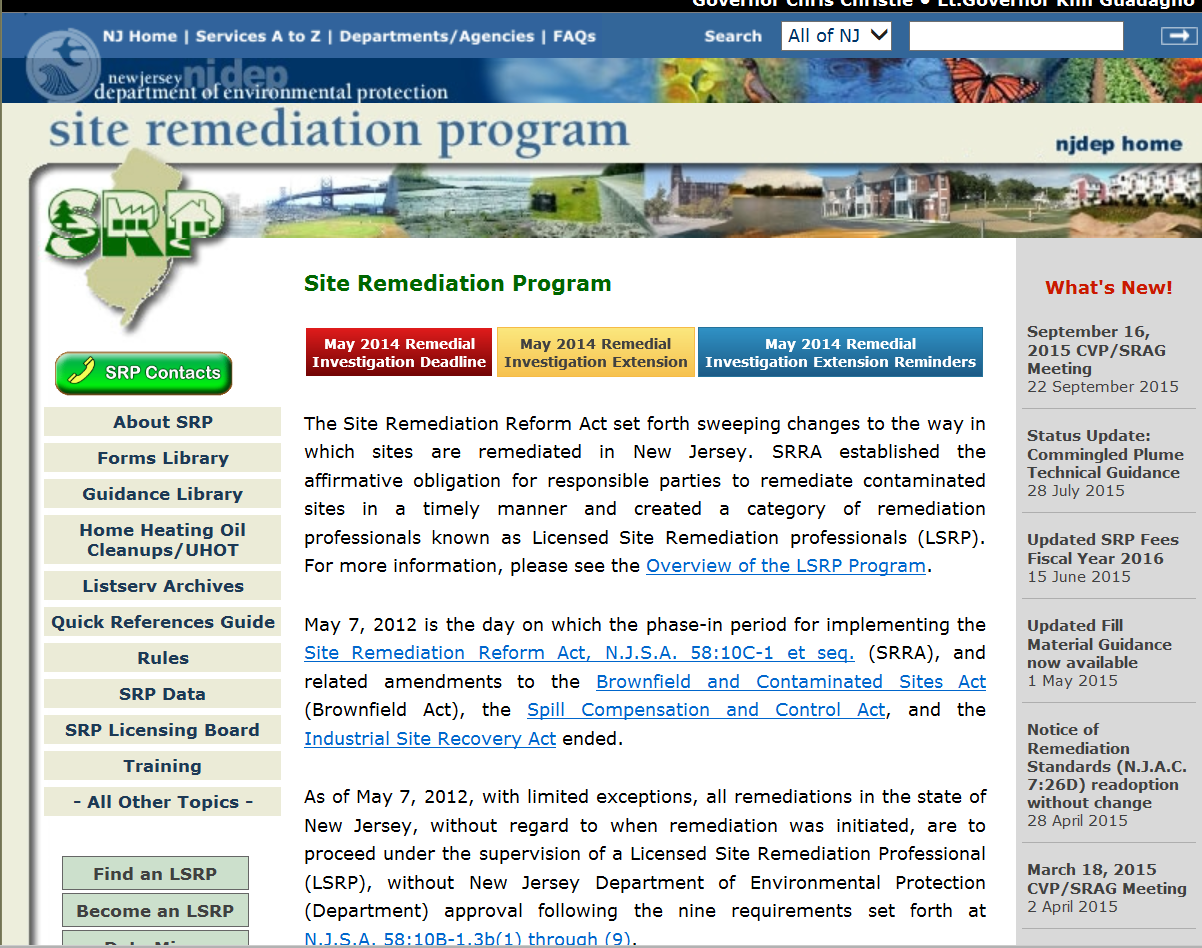 Roles & 
Responsibilities

SRP 

Training

Tech and Admin Guidance 

Listserv Messages

Technical Consultation Meetings

Web-based Information
[Speaker Notes: In closing...use the SRP website to show the locations of all the rules discussed, SRRA, Spill Act, and Brownfields, location of technical guidance, and forms]